Programming Fundamentals
Lecture 10
Dr. Fazal-e-Malik
Assistant Professor , Computer Science Department,
Iqra National University, Peshawar.
Previous lecture
for loop
break statement
continue statement
do while loop
Today’s lecture outline
Example program – nested loop
break  and continue statement
case control structure
Example program
Write a program to generate all combinations of 1, 2 and 3 using for loop.
j
i
k
1    1    1
  1    1    2
  1    1    3
  1    2    1
  1    2    2
  1    2    3 
  1    3    1
  1    3    2
  1    3    3
2    1    1
  2    1    2
  2    1    3
  2    2    1
  2    2    2
  2    2    3 
  2    3    1
  2    3    2
  2    3    3
3    1    1
  3    1    2
  3    1    3
  3    2    1
  3    2    2
  3    2    3 
  3    3    1
  3    3    2
  3    3    3
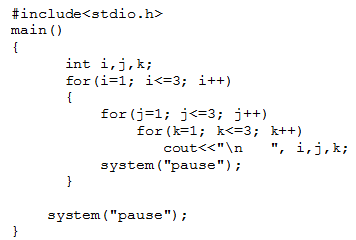 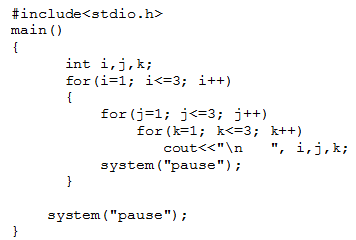 continue statement
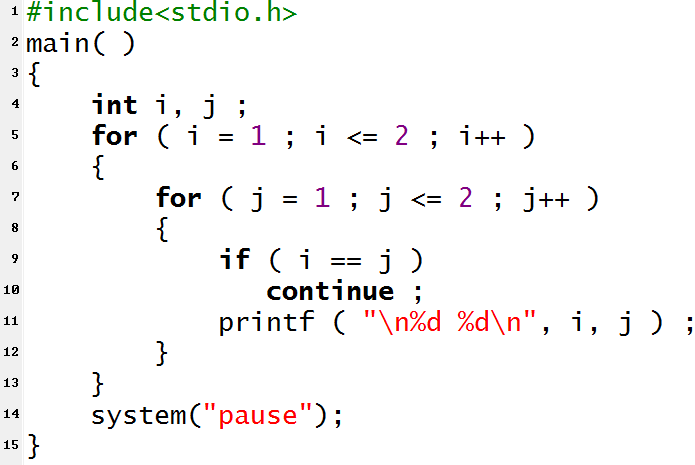 cout<<“\n  \n”,I,j;
break statement
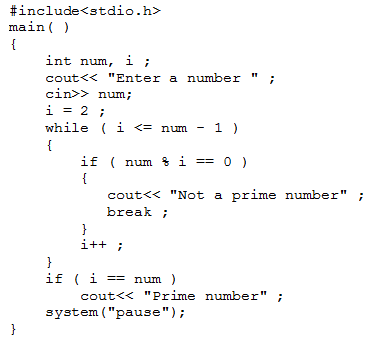 Case control structure
The control statement that allows us to make a decision from the number of choices is called a switch
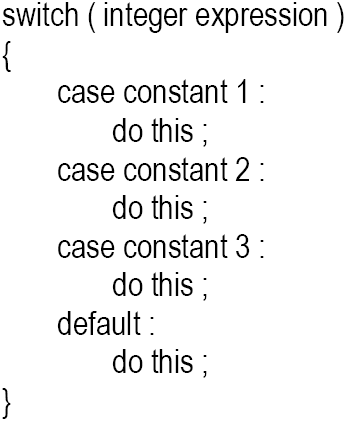 Sequence of execution
First, the integer expression following the keyword switch is evaluated
The value it gives is then matched, one by one, against the constant values that follow the case statements
When a match is found, the program executes the statements following that case
and all subsequent case and default statements as well
If no match is found with any of the case statements, only the statements following the default are executed
Flowchart – case control structure
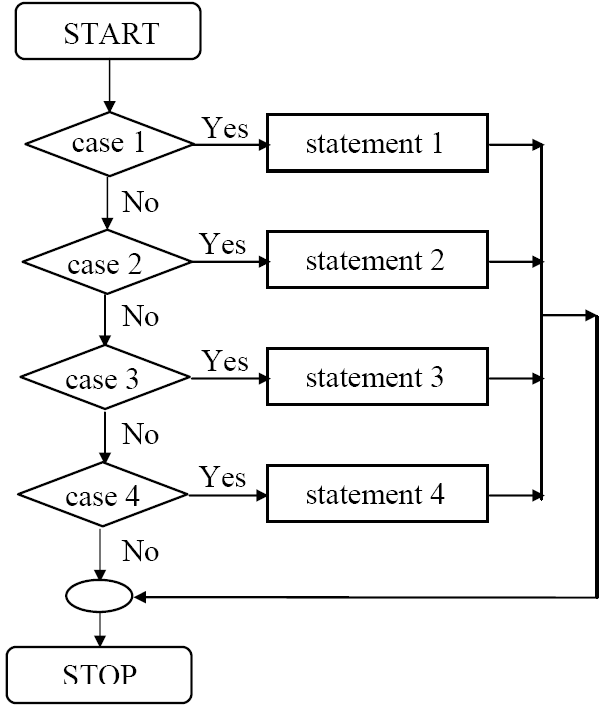 C code – case control structure
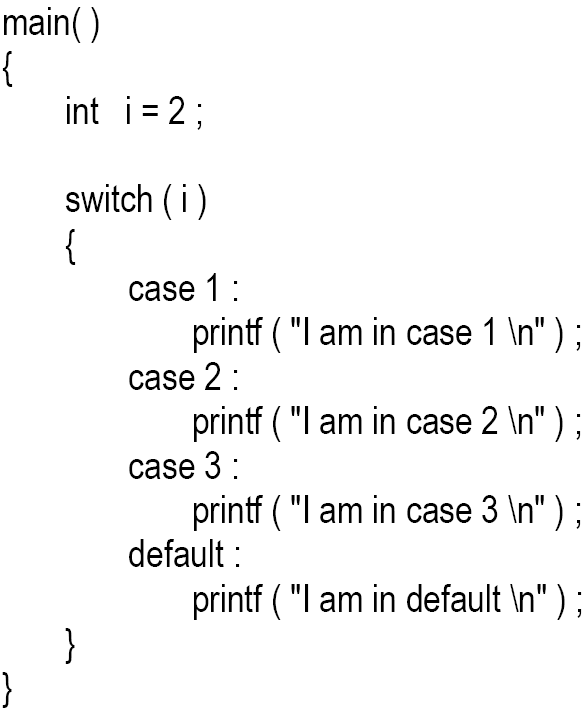 switch(2)
cout<<“I am in case 1\n”;
cout<<“I am in case 2\n”;
cout<<“I am in case 3\n”;
cout<<“I am in case 4\n”;
Cont.
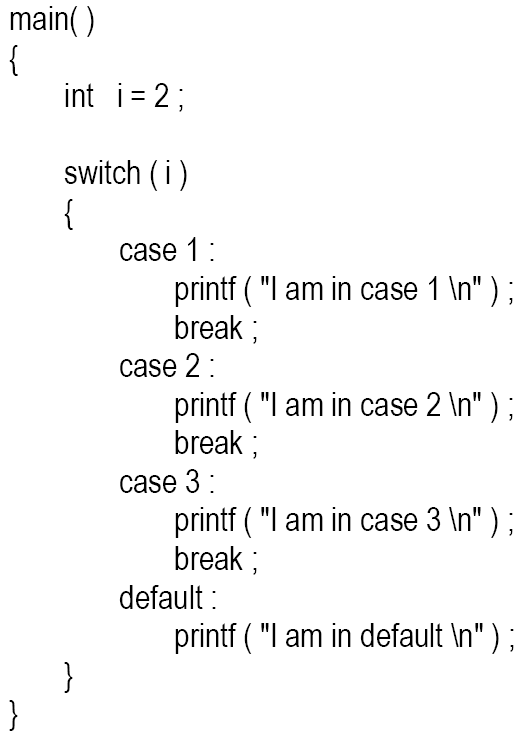 cout<<“I am in case 1\n”;
cout<<“I am in case 2\n”;
cout<<“I am in case 3\n”;
cout<<“I am in default\n”;
Flow chart vs C code
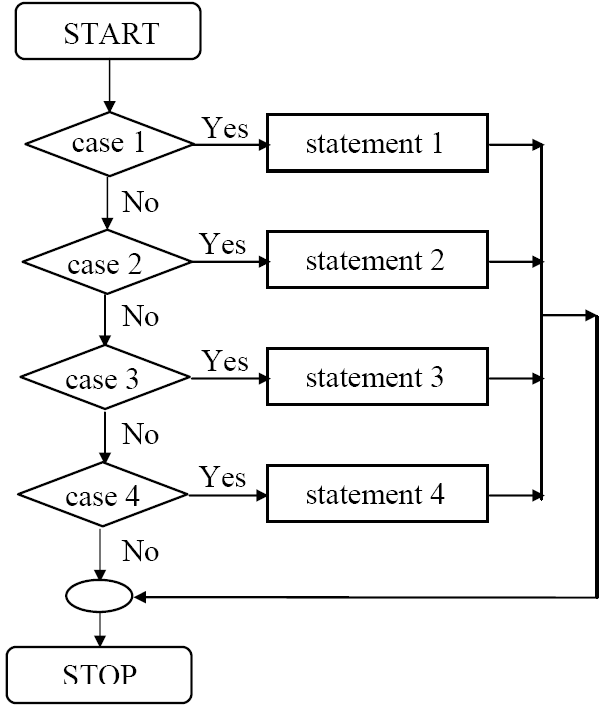 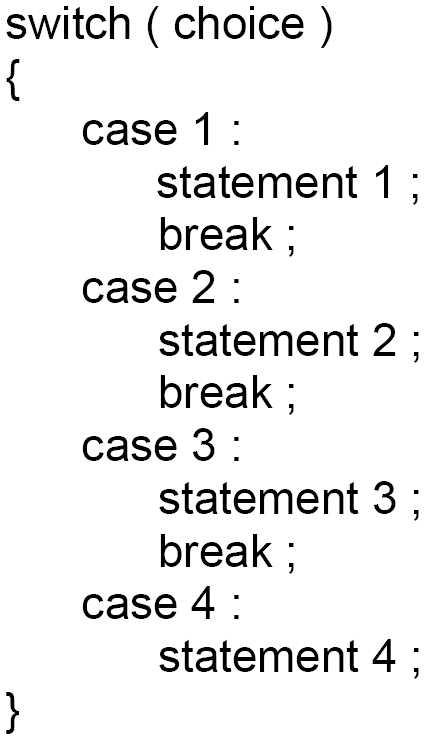 Tips and traps
case can be used in any order
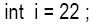 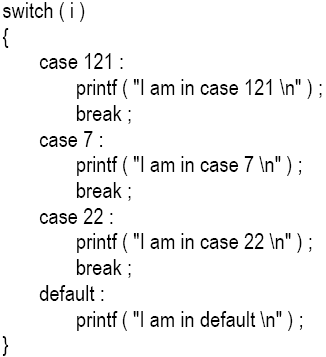 cout<<
cout<<
cout<<
cout<<
Cont.
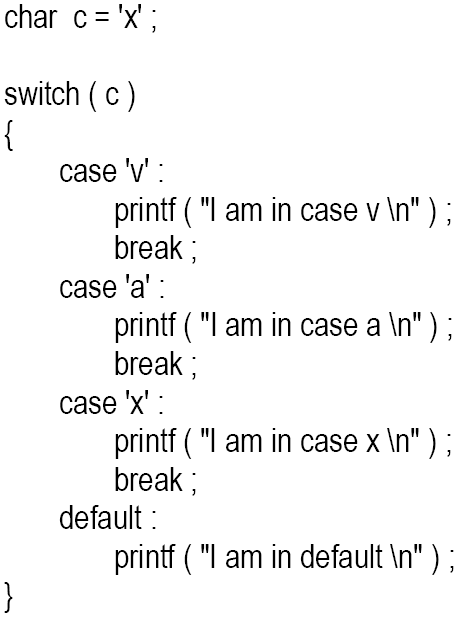 You are also allowed to use char values in case and switch
cout<<
cout<<
cout<<
cout<<
Cont.
At times we may want to execute a common set of statements for multiple cases
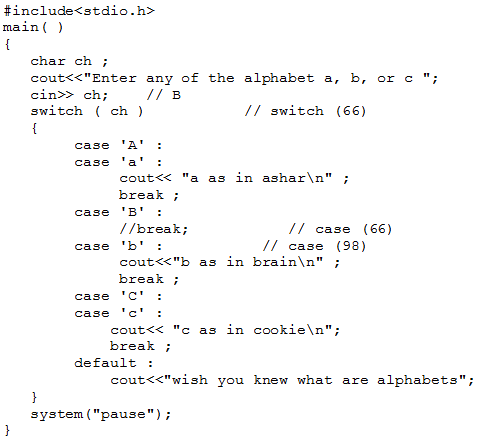 Cont.
Even if there are multiple statements to be executed in each case there is no need to enclose them within a pair of braces 
It is possible to have a switch without a default case 
float is not allowed in case statement
e.g.   case 5.5:
Cont.
The break statement in a switch takes the control outside the switch
However, use of continue will not take the control to the beginning of switch
Switch can be nested
The switch statement is very useful while writing menu driven programs
switch Versus if-else Ladder
A float expression cannot be tested using a switch 
Cases can never have variable expressions (for example it is wrong to say case a +3 : ) 
Multiple cases cannot use same expressions. Thus the following switch is illegal:
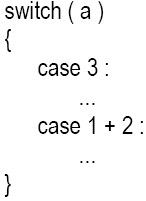 Example program
Write a program to determine that the input integer is 1, 2, 3 or other than 1, 2 or 3 using switch case statement
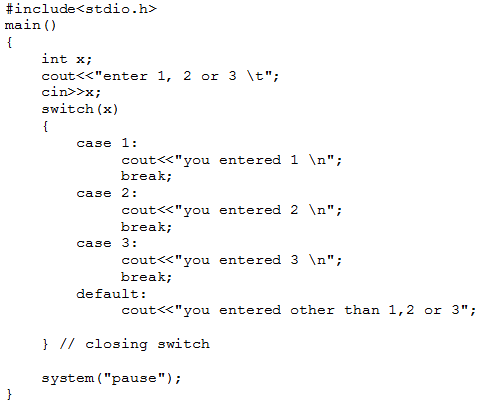